Title (Size 86)
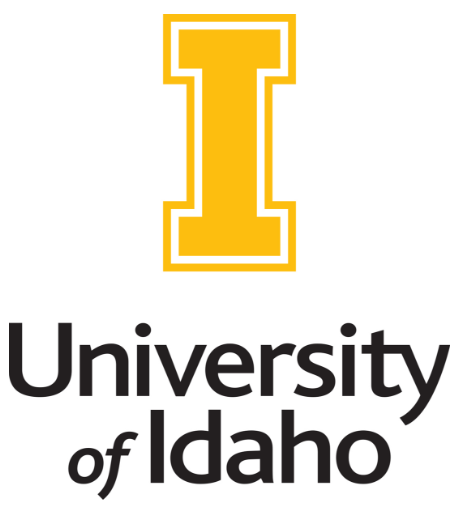 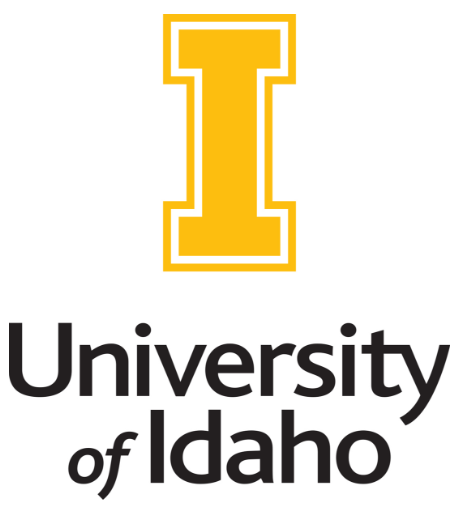 Department or Program (size 64), University of Idaho
Names (Size 64) Your name (as speaker) is underlined
Abstract (size 52)
Pictures of Results

Or more results
Results
Words 






Size 36
Conclusions and Future Directions
Introduction
Words at 36 size again (be consistent)
References
Another Figure: Same size as others (32)
Acknowledgements 
Thank to those who funded or helped you gain results/data
This award was funded by an OUR Semester (or SURF) award 2023
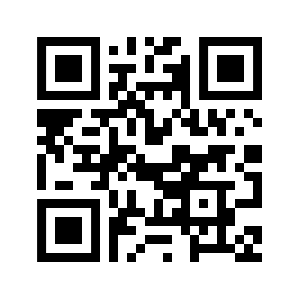 Learn more about me and my research project at the following website:
Another Figure: same size (32).
Figure 1: Same Font, size just under the norm – Size 32